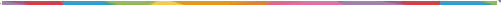 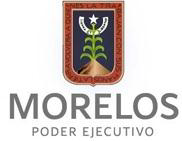 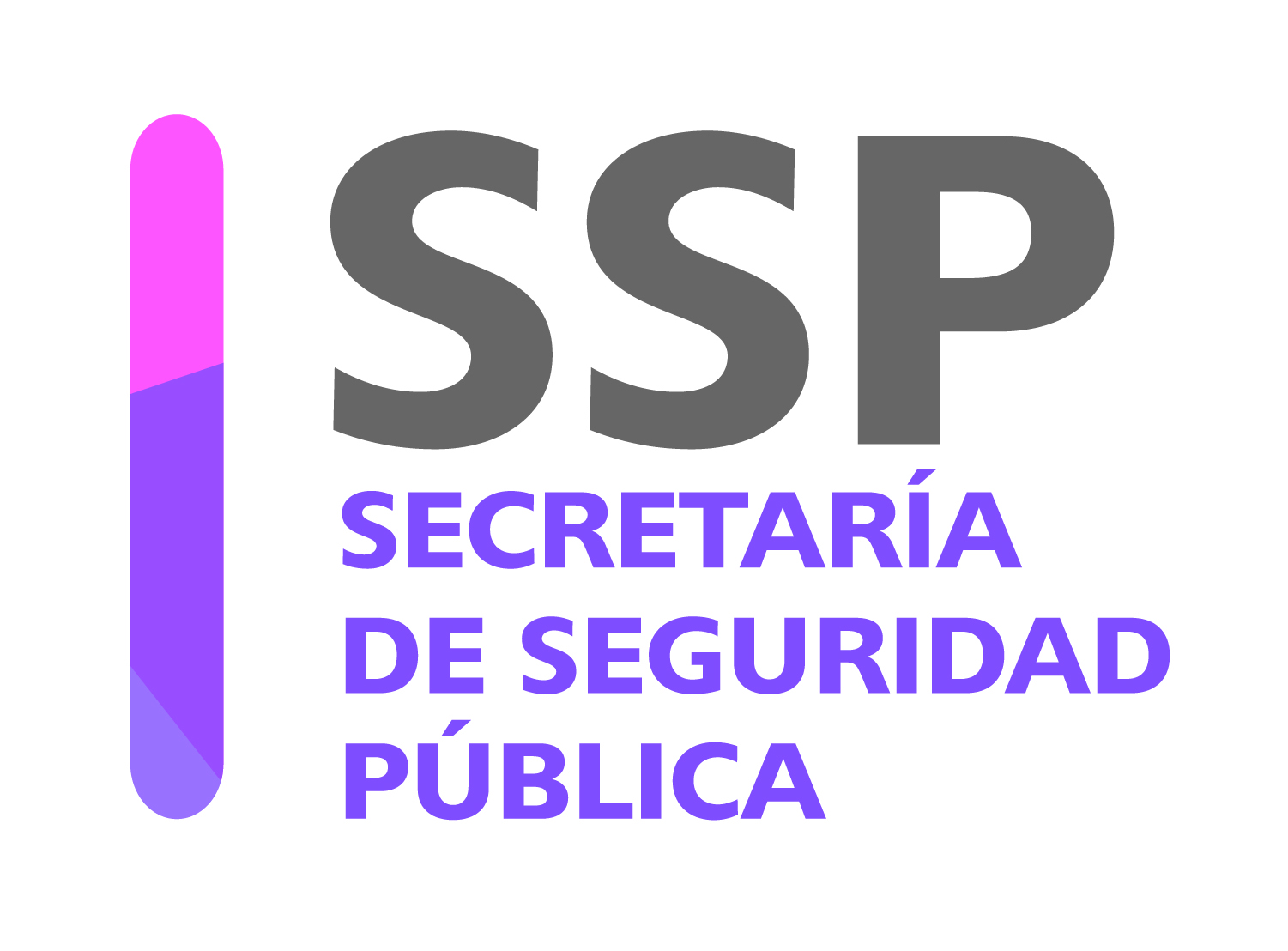 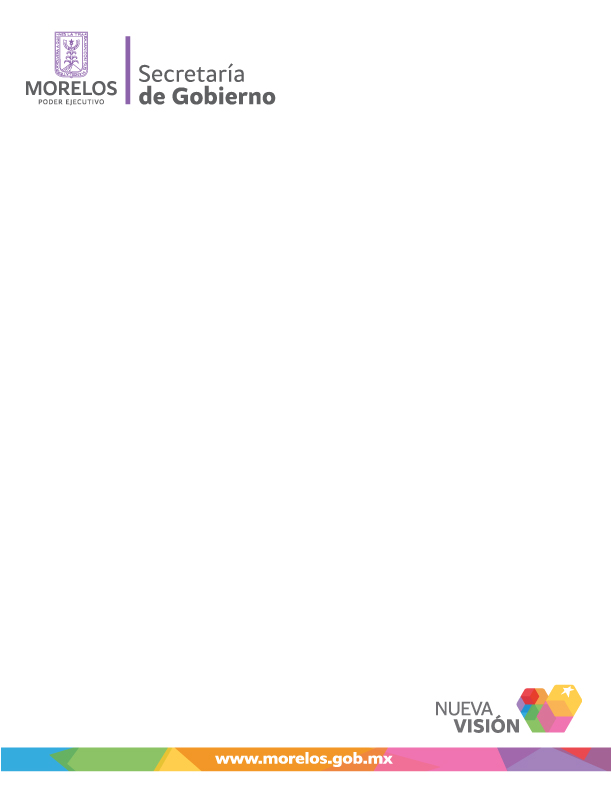 MANDO ÚNICO POLICÍA MORELOS
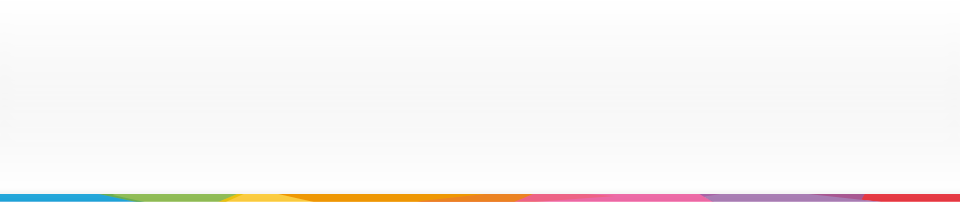 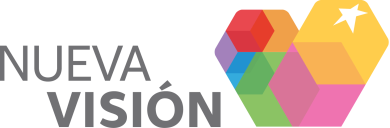 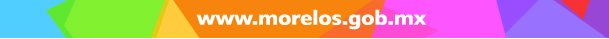 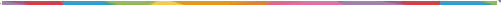 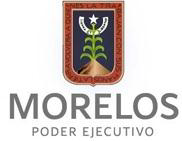 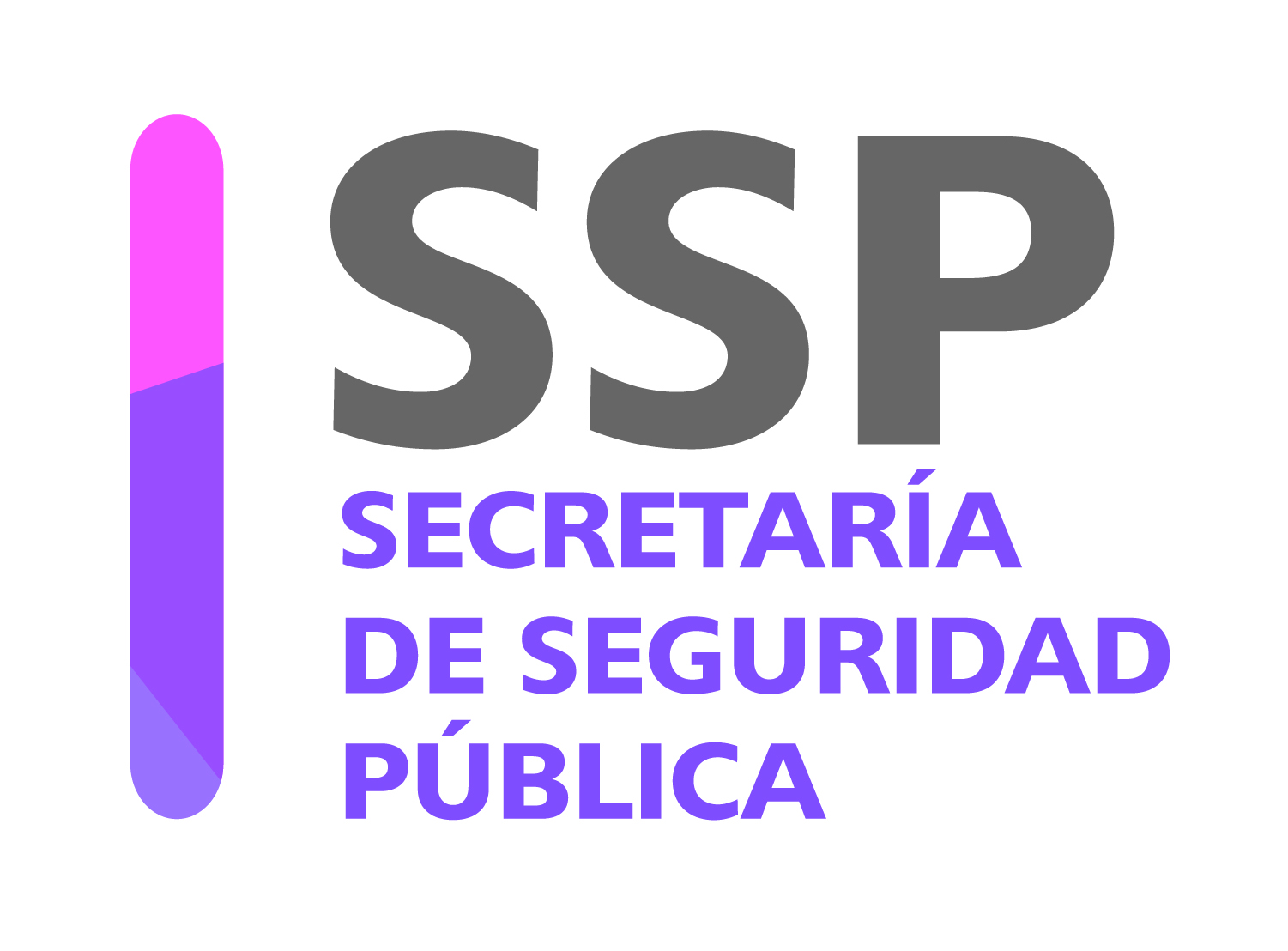 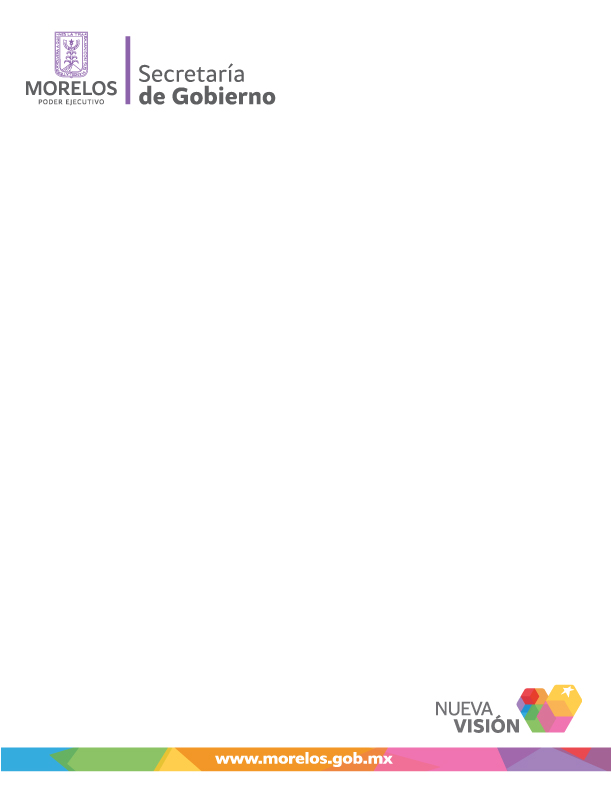 ACUERDO DE LOS AYUNTAMIENTOS
Con facultades al Presidente de celebrar y suscribir todo tipo de actos jurídicos, administrativos, financieros y operacionales,  que tengan como fin cumplir con los  objetivos de integración del Mando Único, así como la facultad de crear un agrupamiento policial de  atención básica o de proximidad.
MODALIDADES DE LA ASUNCIÓN
Términos específicos de cada municipio conforme a su estado real, planteando  ejes y concreción progresiva de los objetivos.
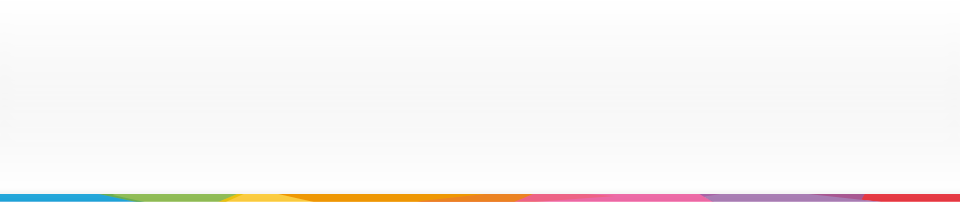 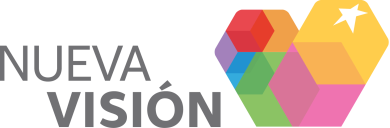 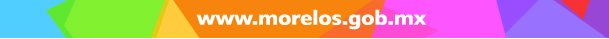 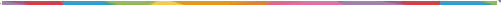 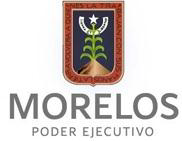 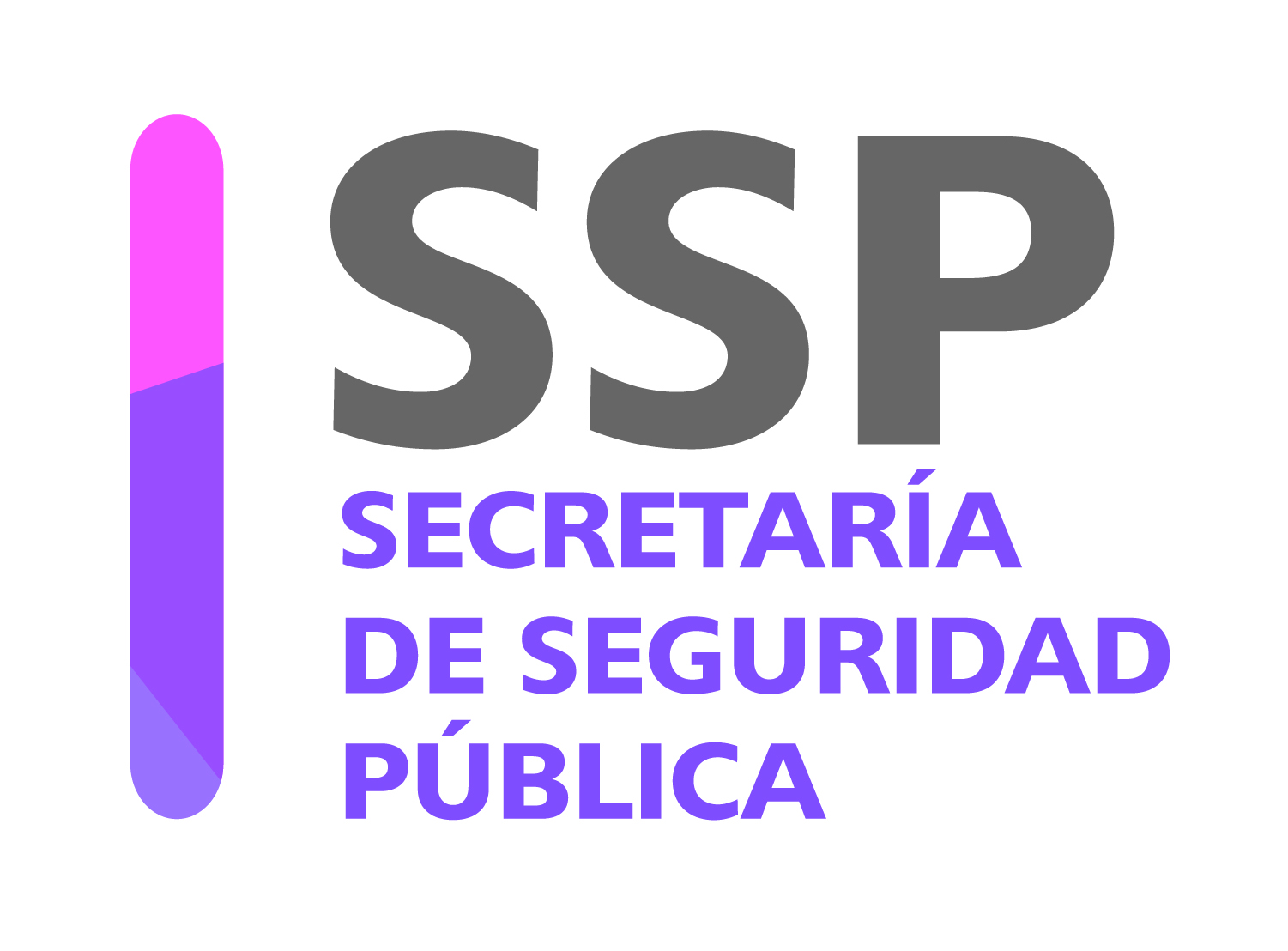 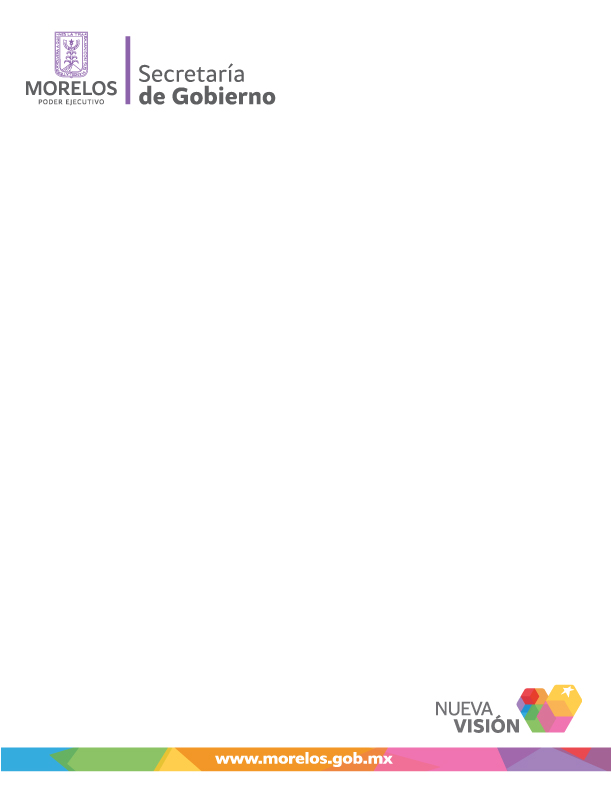 FONDO DE APORTACIONES PARA EL FORTALECIMIENTO DE LOS MUNICIPIOS Y DE LAS DEMARCACIONES TERRITORIALES DEL DISTRITO FEDERAL (FONDO IV)
Los  recursos del Fondo IV, seguirán siendo de manejo exclusivo de los  Ayuntamientos.
RECURSOS QUE CONCURREN A LA AFECTACIÓN
Mecanismos  de  manejo de recursos  que son susceptibles de afectarse y en su caso condiciones o compromisos de aquellos que queden al manejo del Municipio para dirigirlos con base en las políticas estatales.
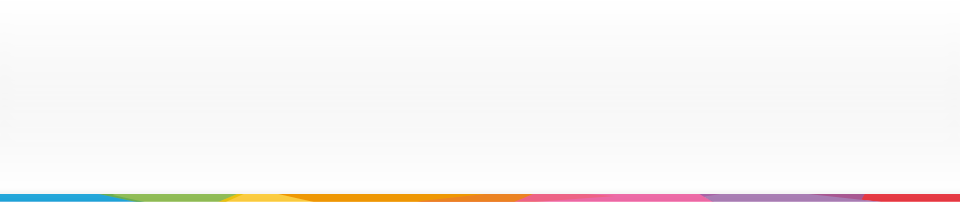 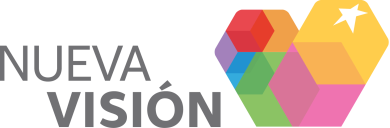 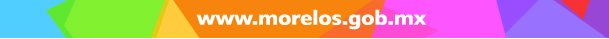 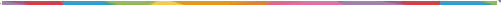 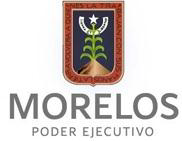 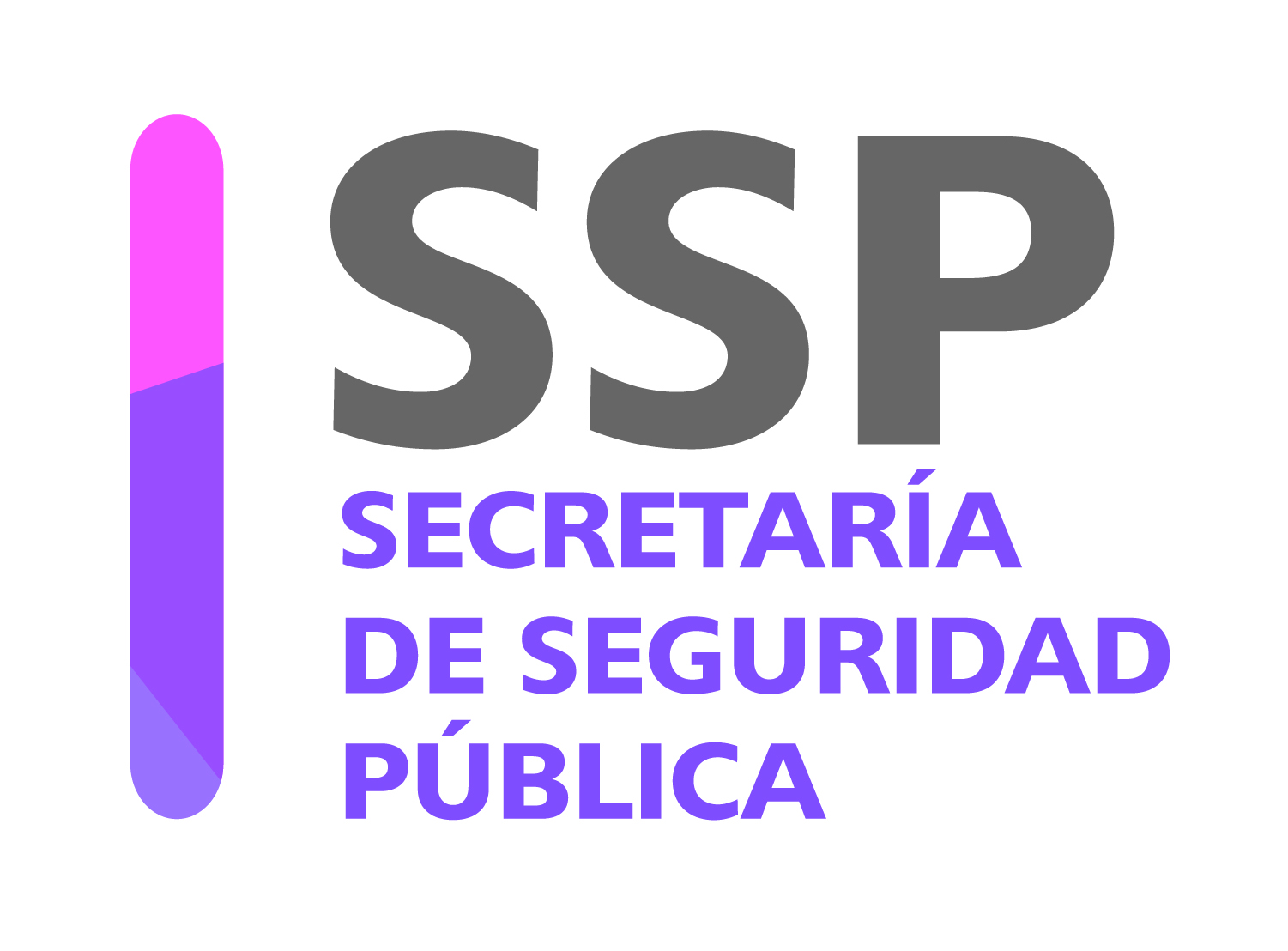 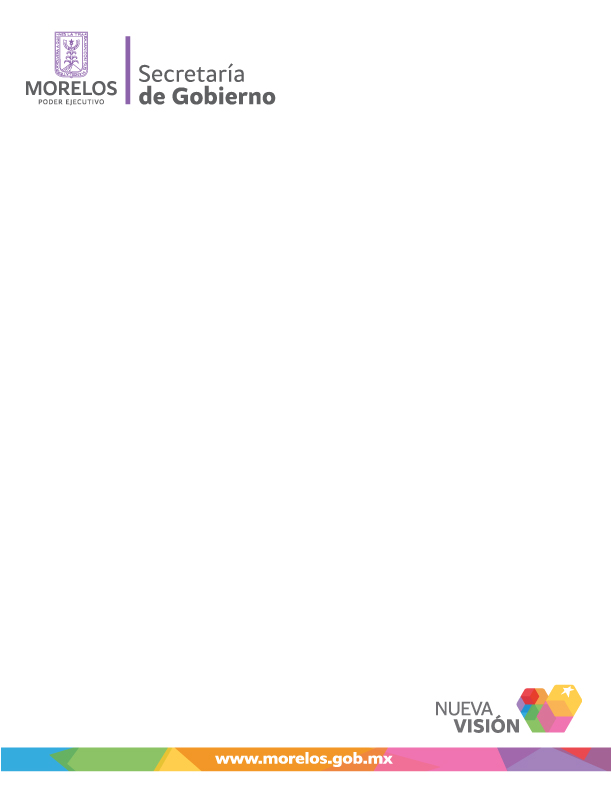 BIENES MUEBLES, INMUEBLES E INTANGIBLES
Compromiso de afectación, transferencia o utilización de los  bienes  con los que cuente el municipio y que sean indispensables para la prestación del servicio de seguridad pública en los términos del convenio.
HOMOLOGACIÓN
Establecer las acciones progresivas y  requisitos para homologar los esquemas administrativos, escalafonarios, presupuestales, operacionales, de equipamiento, controles de confianza y certificación de policías.
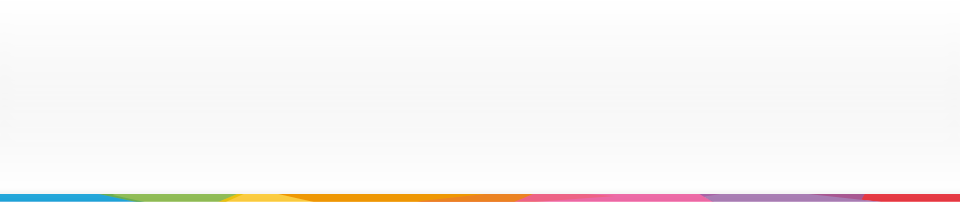 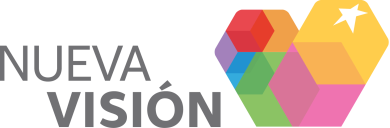 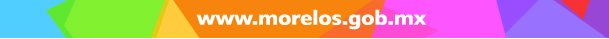 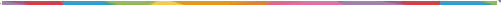 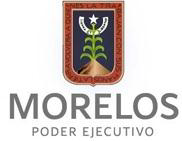 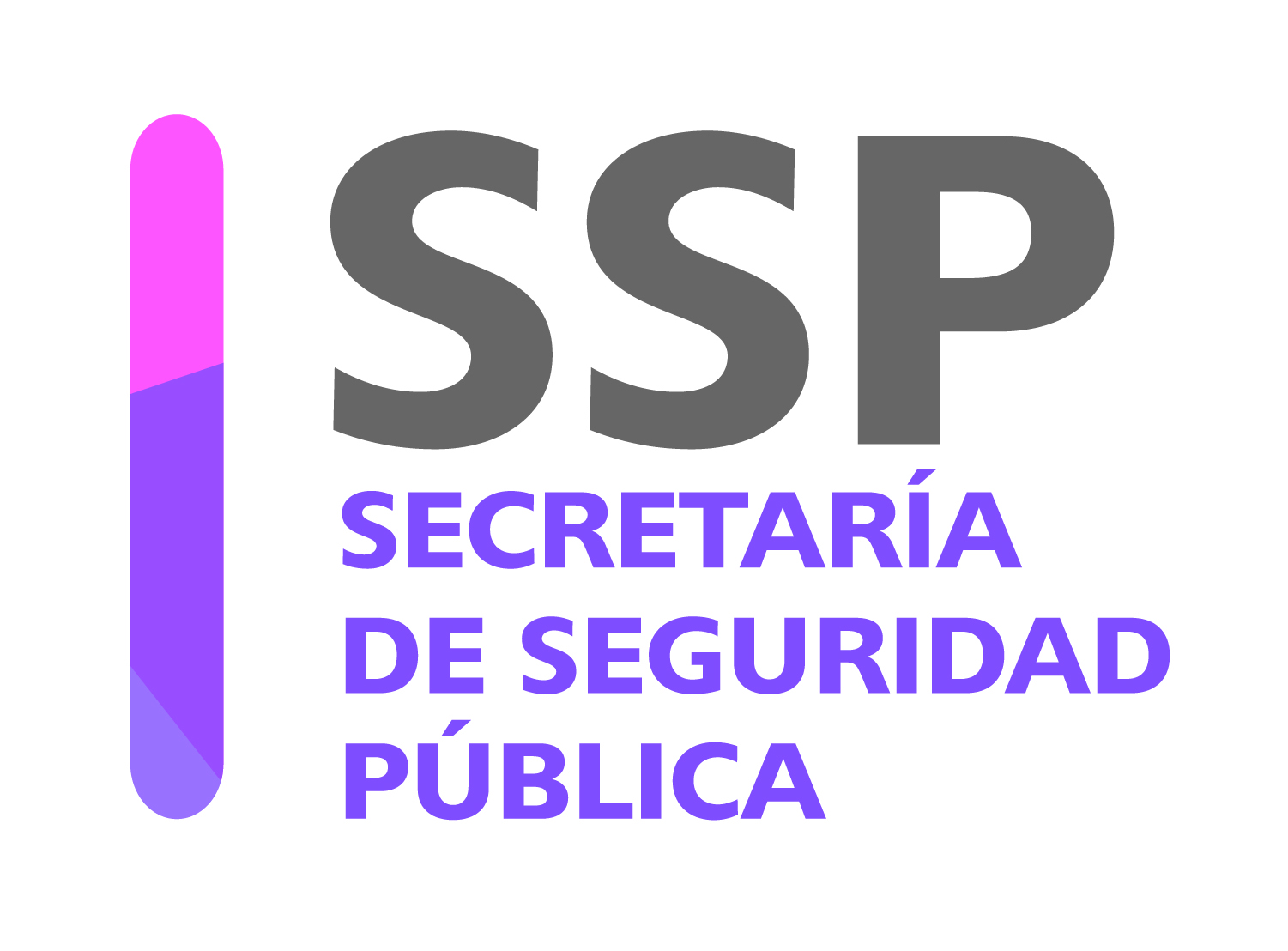 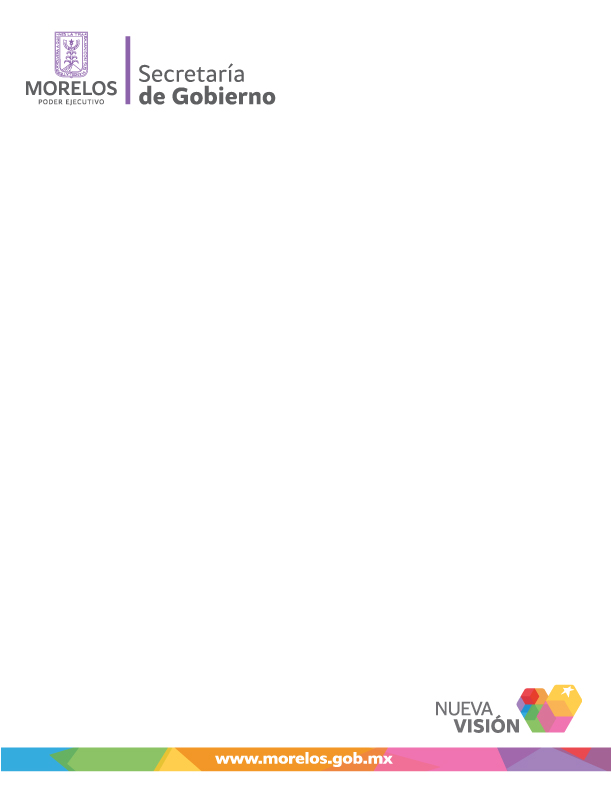 CONTROLES  Y MANDOS
Para efecto de establecer las competencias de cada  una de ellas y los controles de mando respecto de los agrupamientos de policía de proximidad, de tránsito, policía preventiva, policía de auxilio en la investigación y policía de reacción.
DESPLAZAMIENTOS  Y  COMPETENCIAS  CONCURRENTES
Establecer normativamente la posibilidad de contar bajo un mando único con policías  intermunicipales y conjunción de atribuciones en casos  específicos, regulando los desplazamientos, internamientos y acciones en auxilio  de  las coordinaciones regionales.
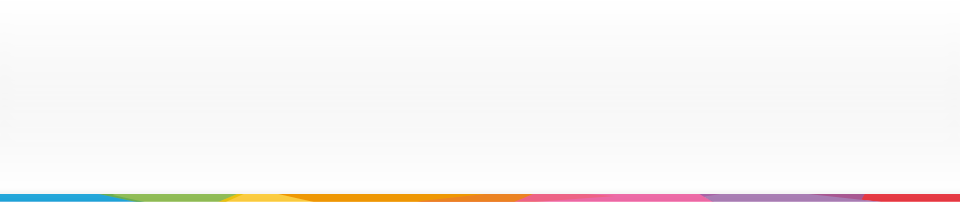 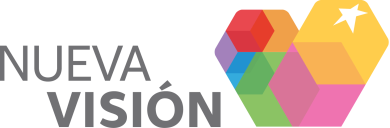 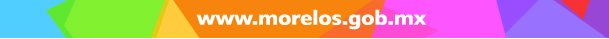 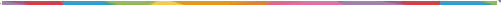 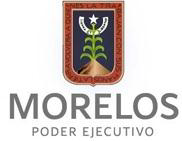 ZONAS OPERATIVAS EN EL ESTADO
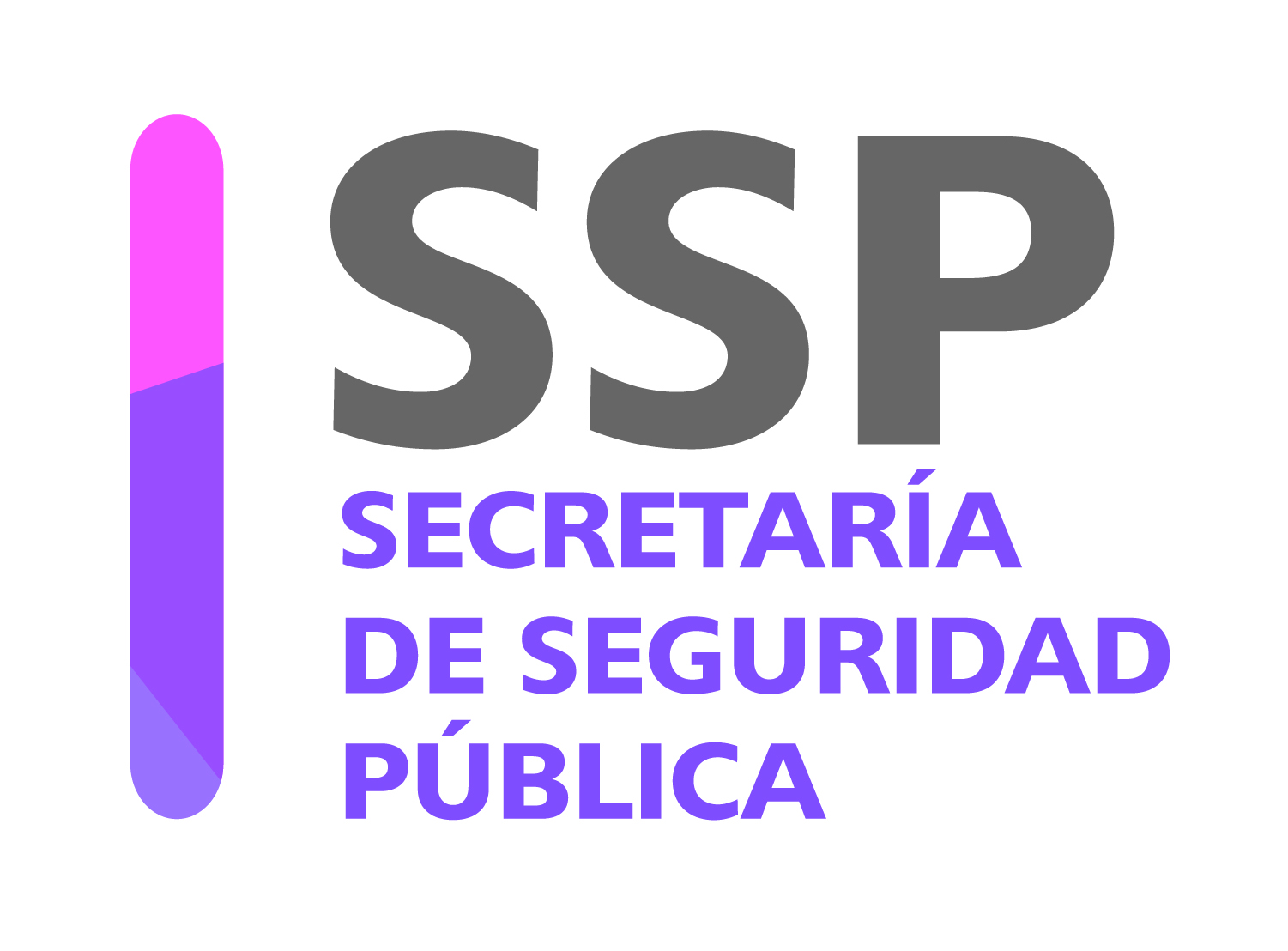 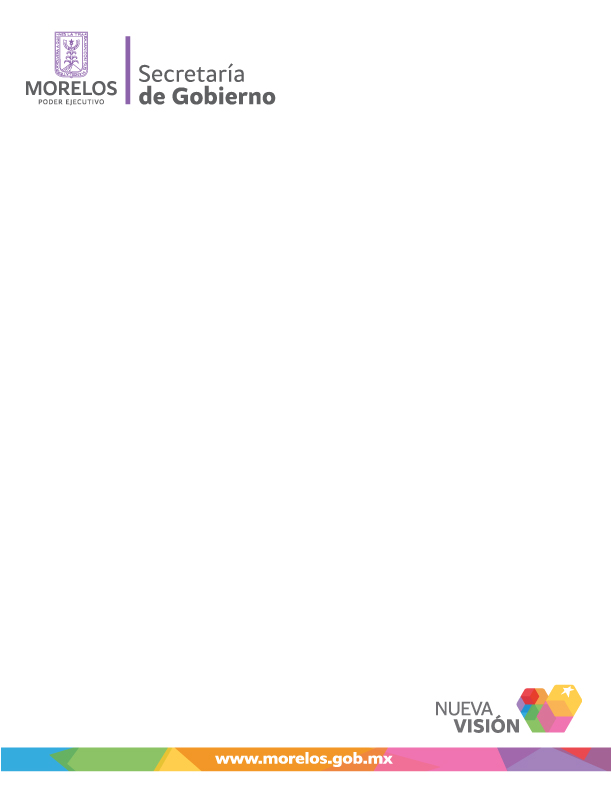 HIUTZILAC
TLALNEPANTLA
TOTOLAPAN
TEPOZTLAN
VI
I
TLAYACAPAN
ATLATLAHUCAN
CUERNAVACA
TETELA DEL VOLCAN
OCUITUCO
JIUTEPEC
YECAPIXTLA
YAUTEPEC
TEMIXCO
CUAUTLA
II
ZACUALPAN
EMILIANO ZAPATA
MIACATLAN
IV
XOCHITEPEC
TEMOAC
III
COATLAN DEL RIO
TLALTIZAPAN
AYALA
MAZATEPEC
TETECALA
JANTETELCO
IV
PUENTE DE IXTLA
ZACATEPEC
JONACATEPEC
AMACUZAC
JOJUTLA
TEPALCINGO
V
REGIÓN I   (Metropolitana)
AXOCHIAPAN
TLAQUILTENANGO
REGIÓN II  (Nor Oriente)
REGIÓN III (Oriente)
REGIÓN IV (Poniente)
REGIÓN V  (Sur Poniente)
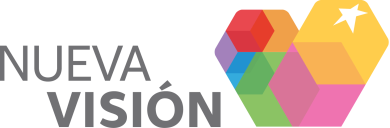 REGIÓN VI (Centro Norte)
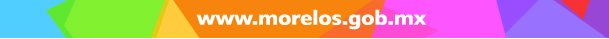 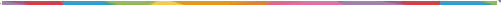 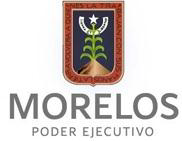 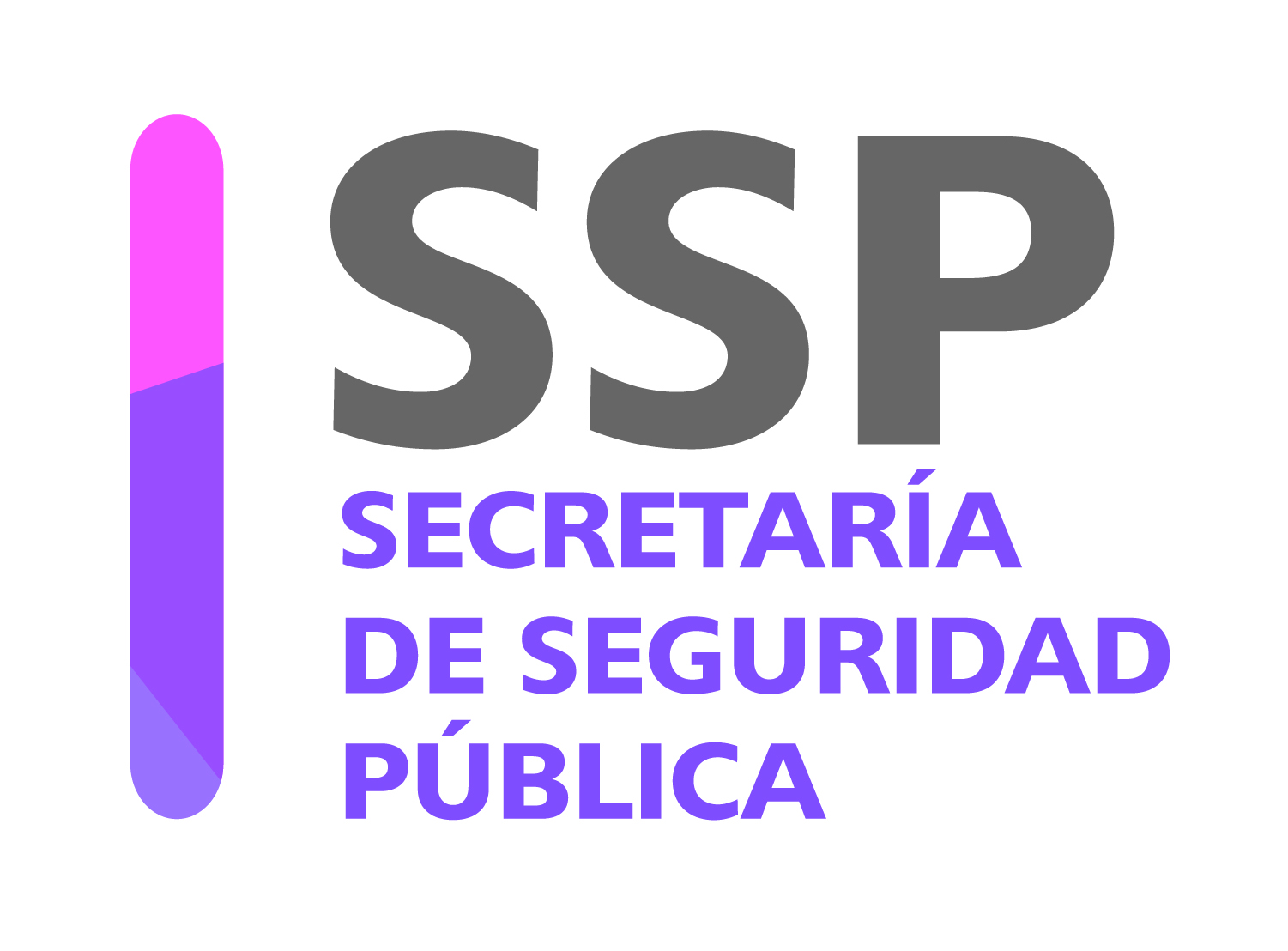 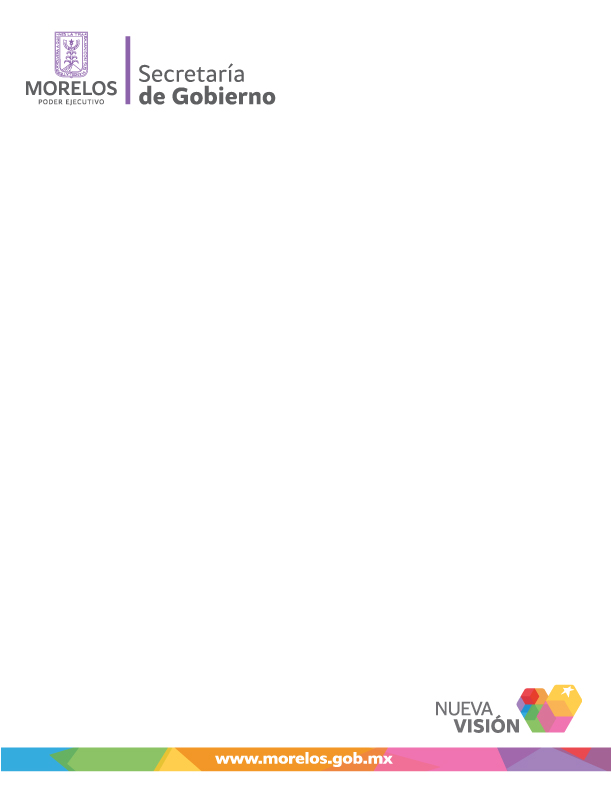 NOMBRAMIENTOS CONDICIONADOS A LA REALIZACIÓN DE  EXÁMENES DE  CONTROL
La designación del titular de la dependencia de Seguridad Pública municipal, es facultad exclusiva del Presidente Municipal; sin embargo, previamente a la designación, el candidato, deberá cumplir con los requisitos de ingreso establecidos en la Ley del Sistema de Seguridad Pública del Estado de Morelos; En su caso, y previa solicitud que haga el municipio, el Estado podrá presentar a aquél propuestas de personas idóneas para ocupar el titularidad de dicha dependencia.
SUSTITUCION  LABORAL  Y ADMINISTRATIVA
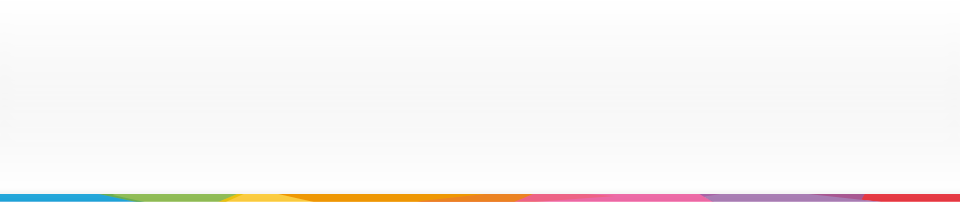 Definir los alcances de las relaciones tripartitas  existentes  al conformarse el Mando Único.
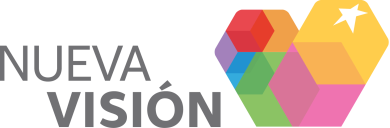 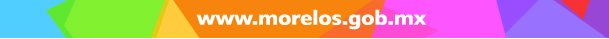 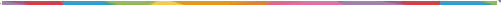 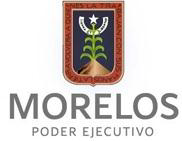 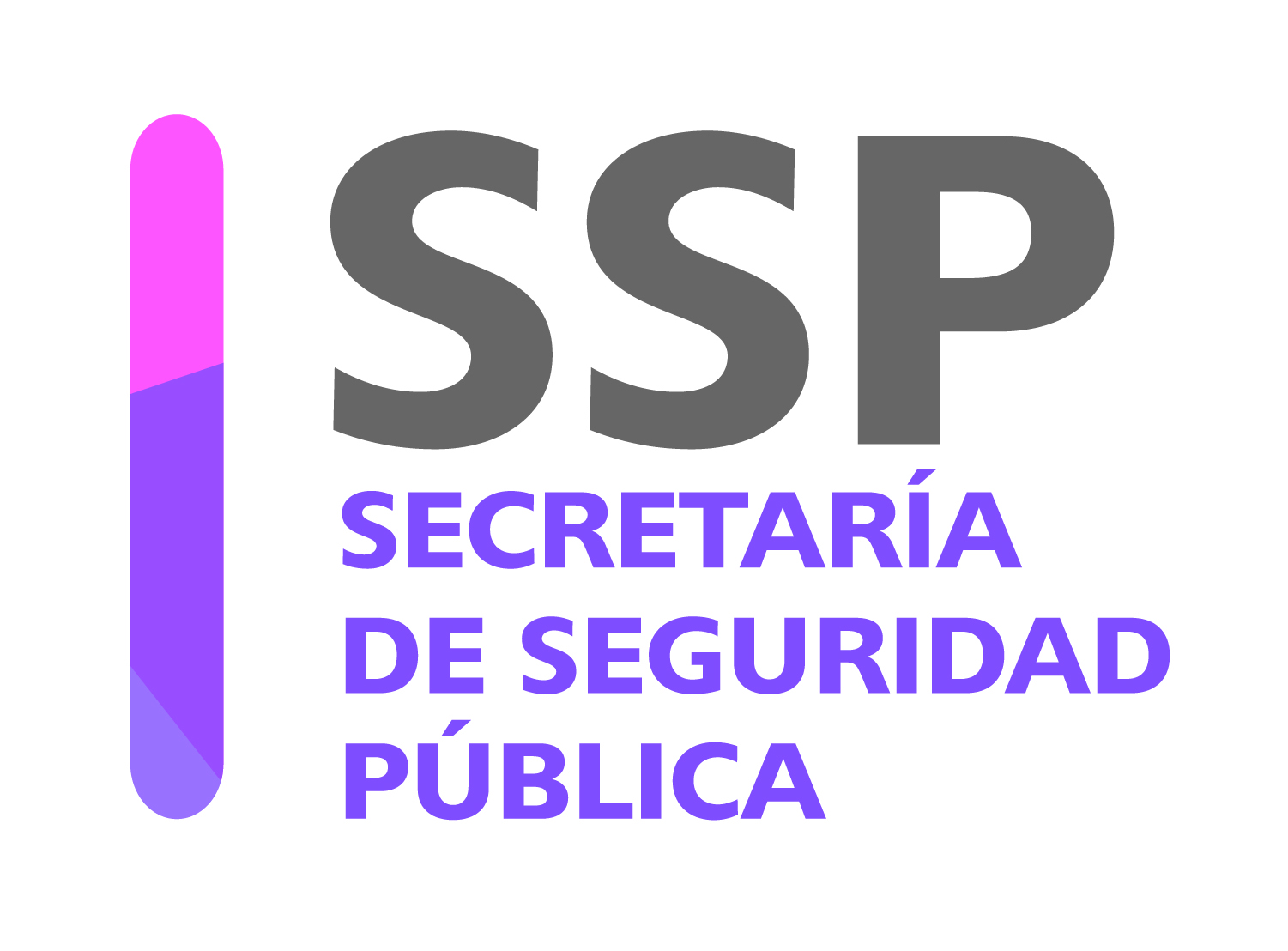 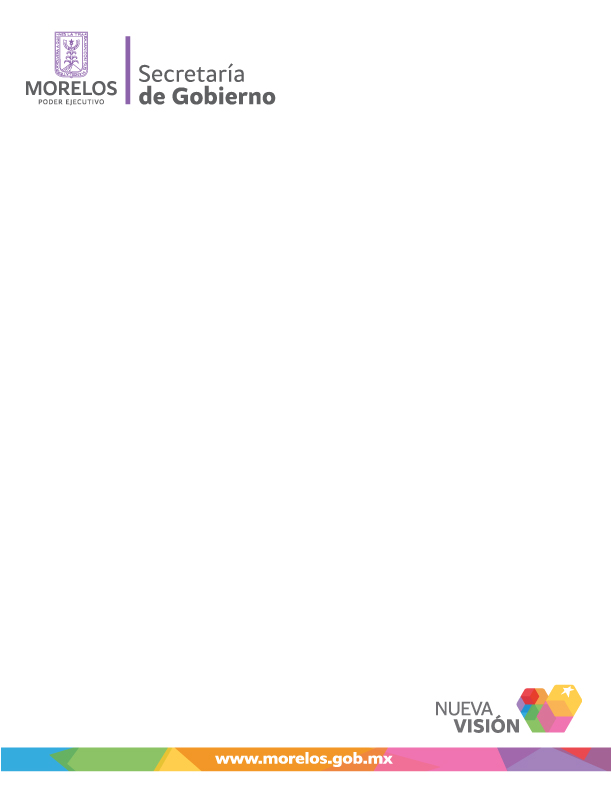 CONSEJOS DE HONOR Y JUSTICIA CON LA ASISTENCIA Y ASESORÍA DEL  ESTADO
Conforme a la Ley del Sistema de Seguridad Pública,  serán los propios Consejos de Honor y Justicia y las áreas de asuntos internos municipales las que incoen y  resuelvan los procedimientos con la asesoría, apoyo y coadyuvancia del Poder Ejecutivo.
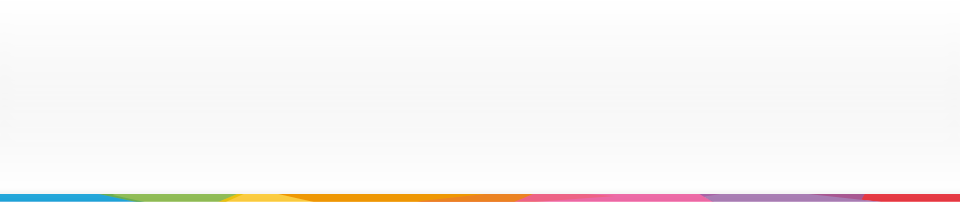 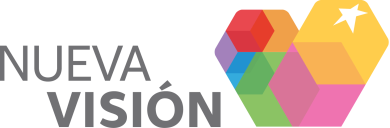 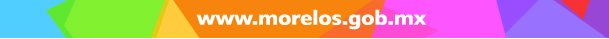 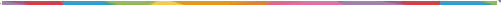 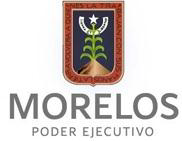 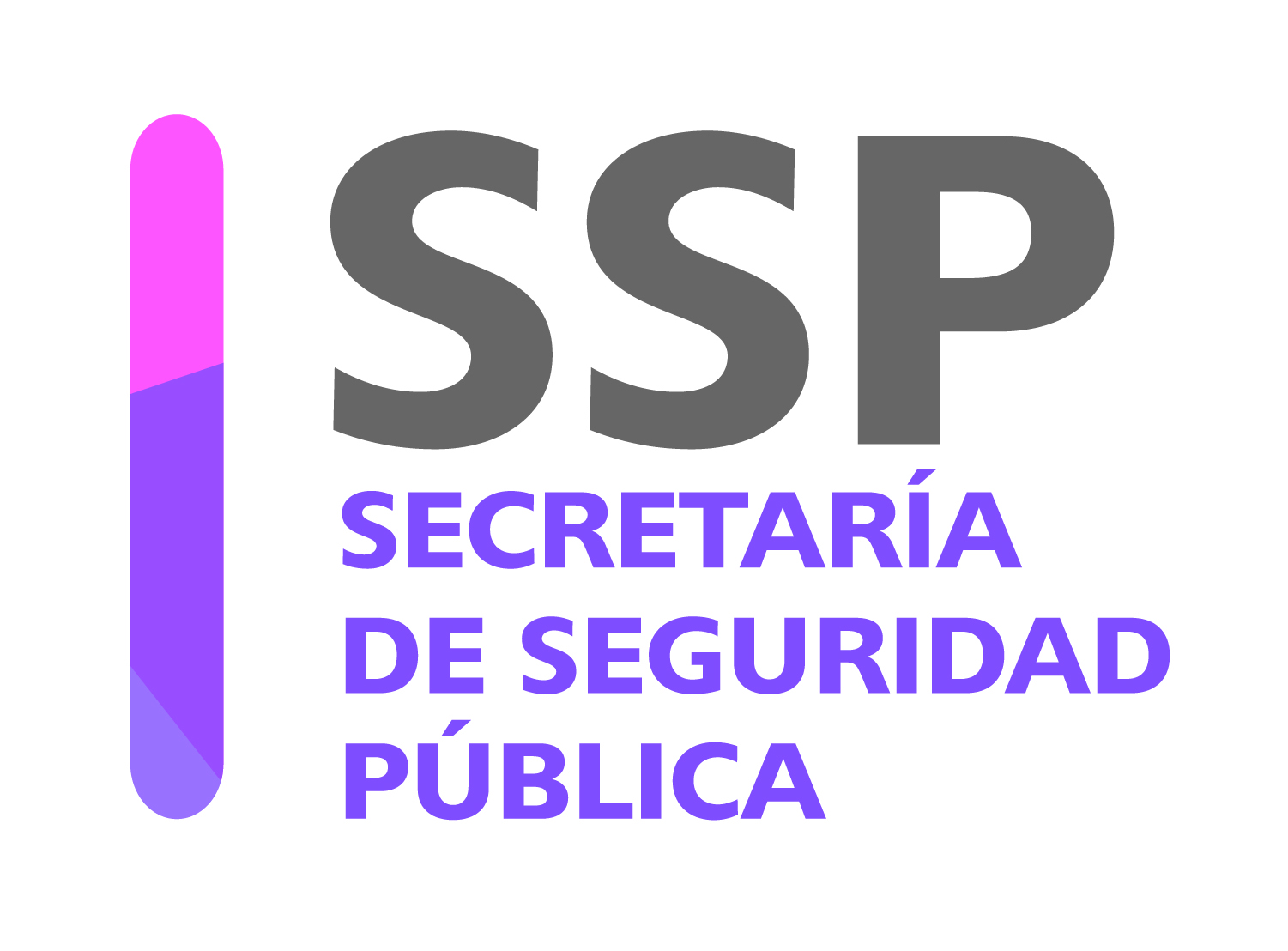 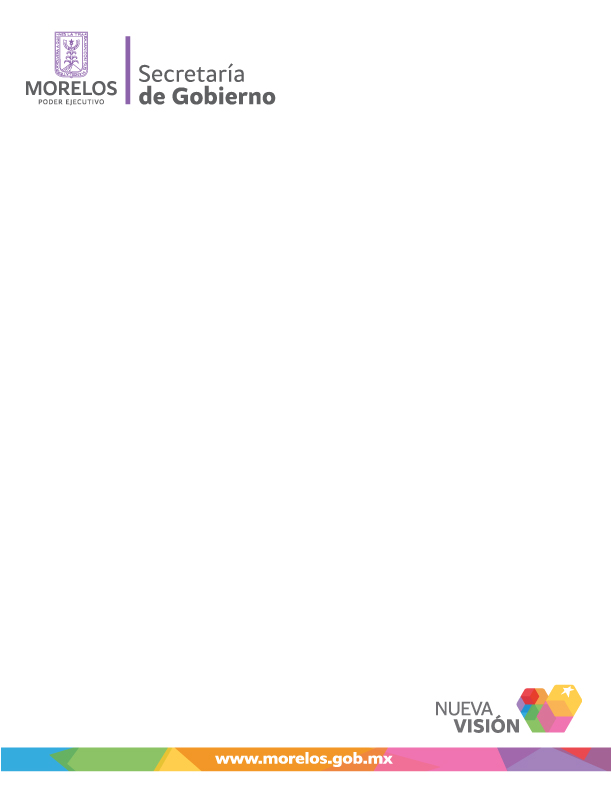 BENEFICIOS ECONOMICOS DEL MANDO ÚNICO
Cabe hacer mención que aunado al beneficio económico, también se proporcionarán uniformes, botas, patrullas y equipo policial subsidiado por Mando Único Policía Morelos.
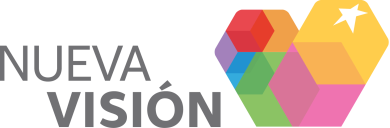 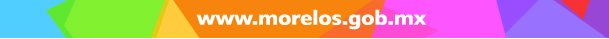